Народные промыслы России.Гжель.
Выполнили ученики 7 Д класса АОУ гимназии №13 
г. Долгопрудного Московской области:
Синицын Роман
Карлов Николай
Руководитель: Ясова Н.Ю.


2018 г.
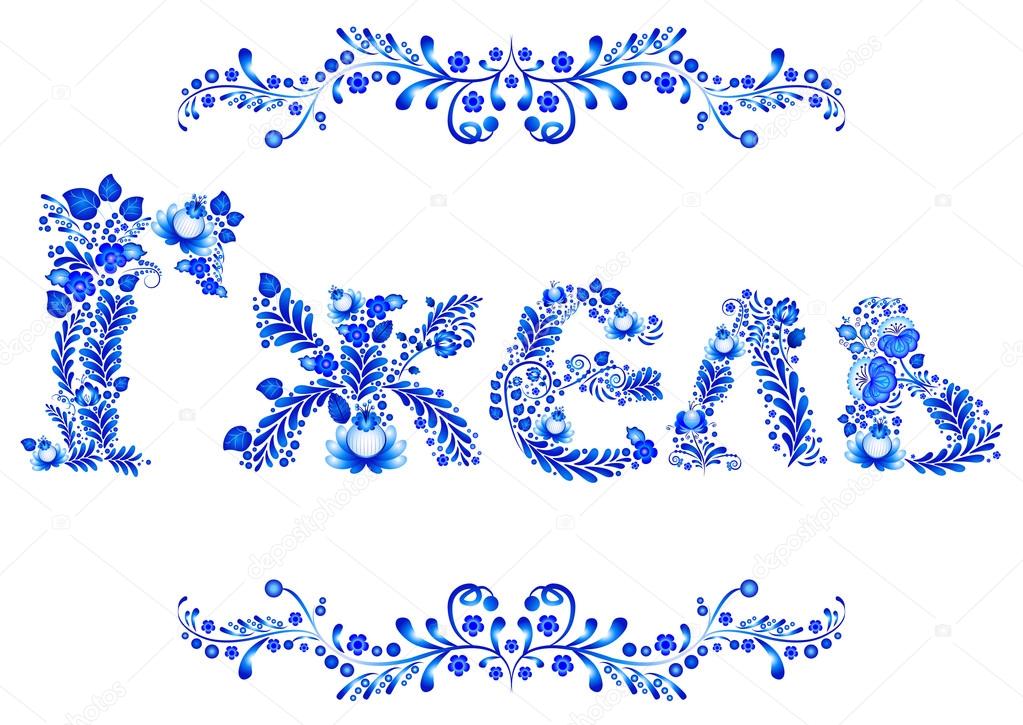 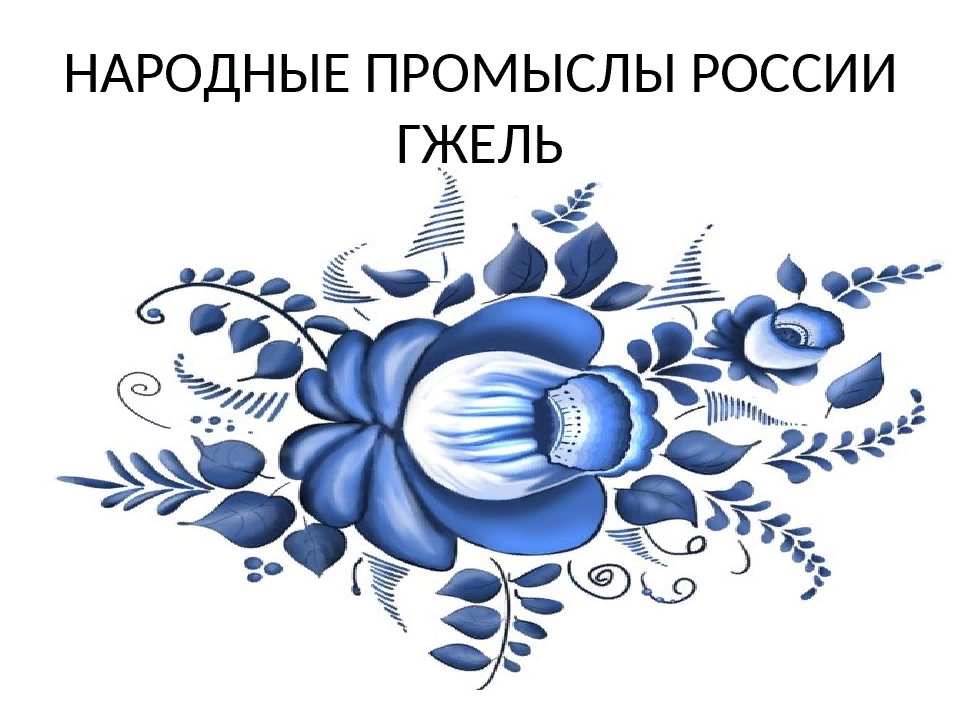 Гжель — русский народный промысел, вид русской народной росписи, также один из традиционных российских центров производства керамики. 
Более широкое значение названия «Гжель», являющееся правильным с исторической и культурной точки зрения, — это обширный район, состоящий из 27 деревень, объединённых в «Гжельский куст».
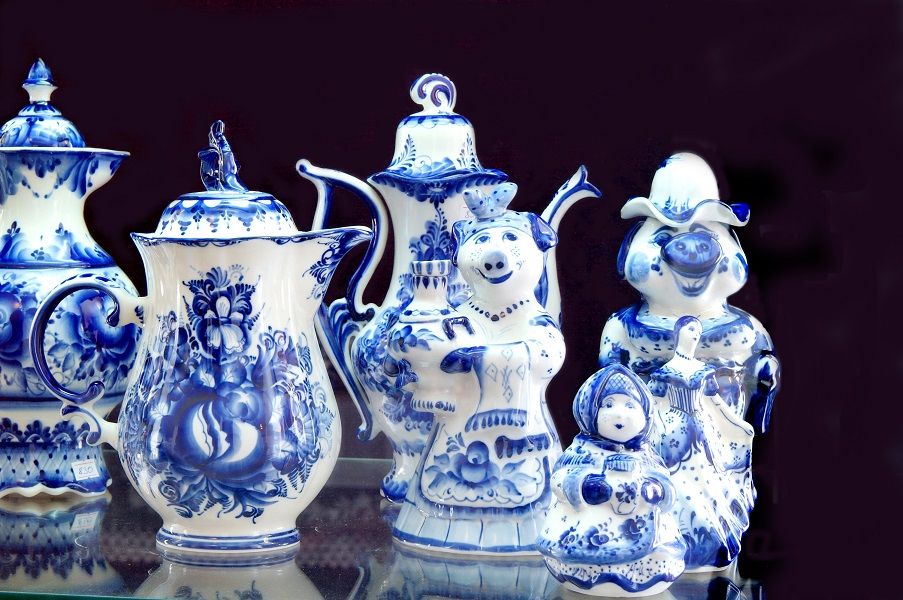 «Гжельский куст» расположен примерно в шестидесяти километрах от Москвы по железнодорожной линии, 
Москва — Муром — Казань.
 Сейчас «Гжельский куст» входит в Раменский район Московской области. До революции этот район относился к Богородскому и Бронницкому  уездам.
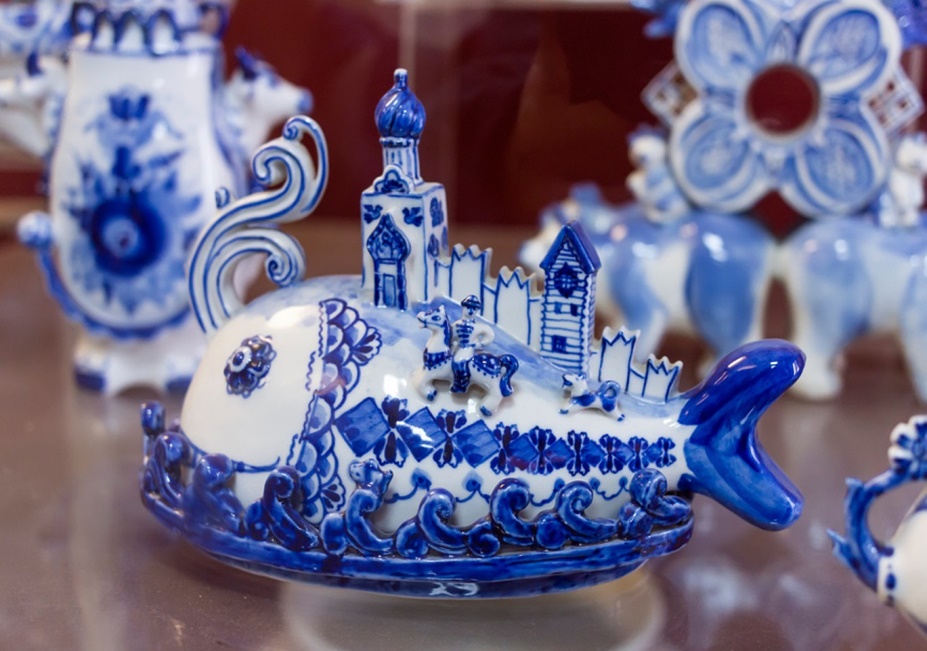 Издавна деревня Гжель  славилась своими глинами. Широкая добыча разных сортов глины велась здесь с середины XVII века. В 1663 году царь Алексей Михайлович издал указ «во гжельской волости для аптекарских и алхимических сосудов прислать глины, которая годится к аптекарским сосудам.
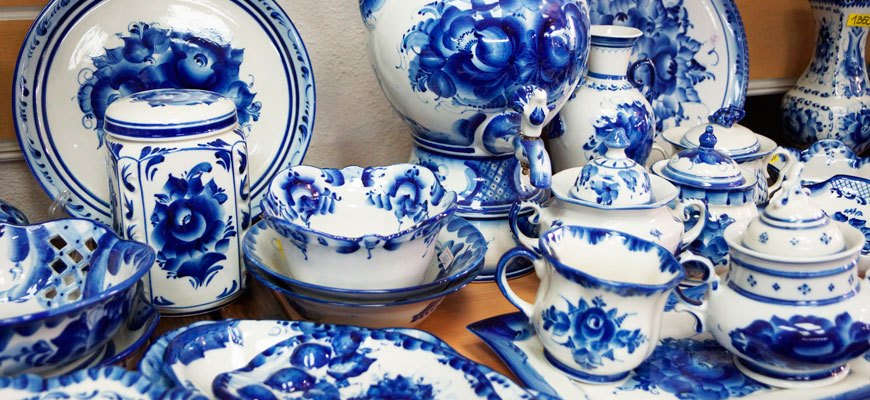 Тогда же для аптекарского приказа было доставлено в Москву 15 возов глины из Гжельской волости и «повелено держать ту глину на аптекарские дела: и впредь тое глину изо Гжельской волости указал государь имать и возить тое же волости крестьянам, како же глина в Аптекарьский приказ надобна будет». В 1812 году Гжельская волость была целиком приписана к Аптекарскому приказу «для алхимической посуды».
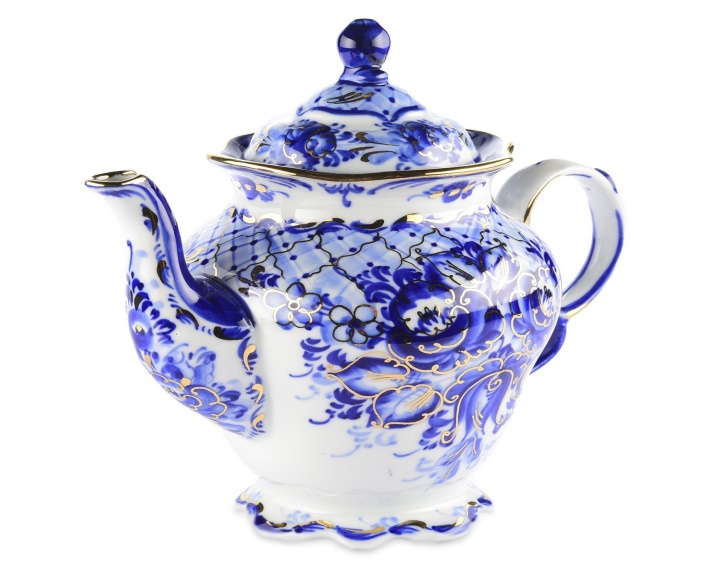 После 1802 года, когда была найдена светлая серая глина близ деревни Минино, в Гжели возникло производство 
полуфаянса, из которого во множестве делали квасники, кувшины и кумганы. Со второй половины 20-х годов XIX века многие изделия расписывали только синей краской. 
Полуфаянс отличался грубым строением и малой прочностью.
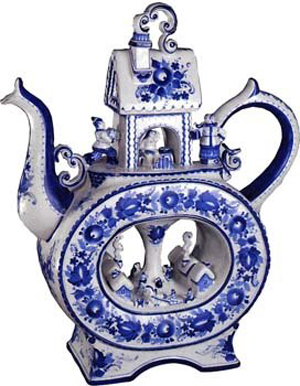 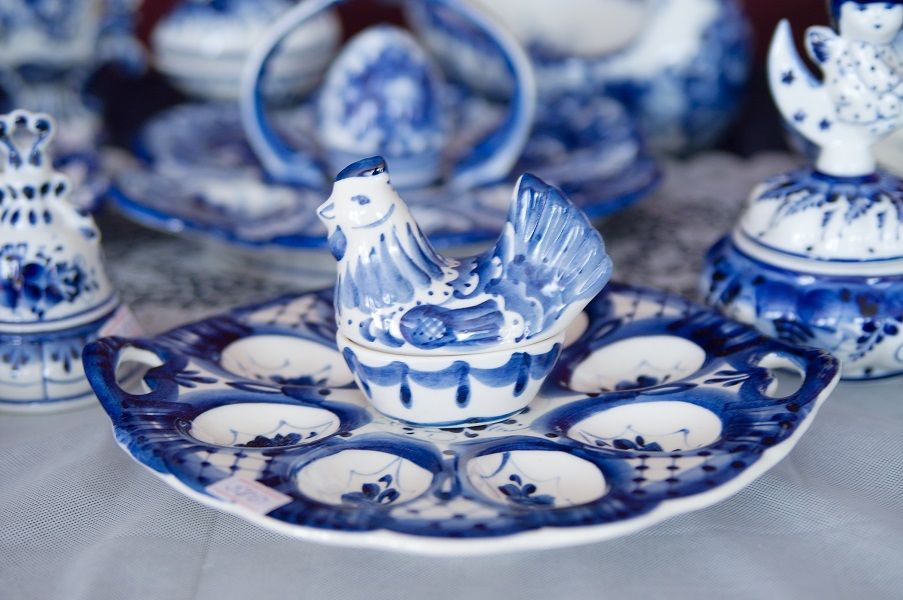 Со второй половины 20-х годов XIX века многие изделия 
расписывали только синей краской. 

Полуфаянс отличался грубым строением и малой прочностью.
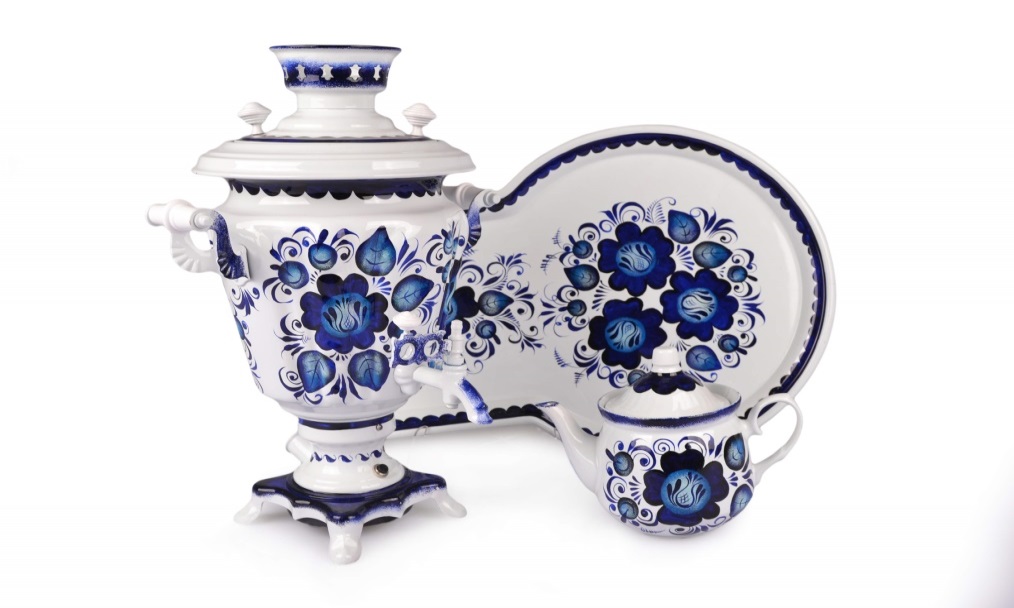 Вторая четверть XIX века — период наивысших художественных достижений гжельского керамического искусства во всех его отраслях. 
Стремясь получить тонкий фаянс и фарфор, владельцы производств постоянно совершенствовали состав белой массы.
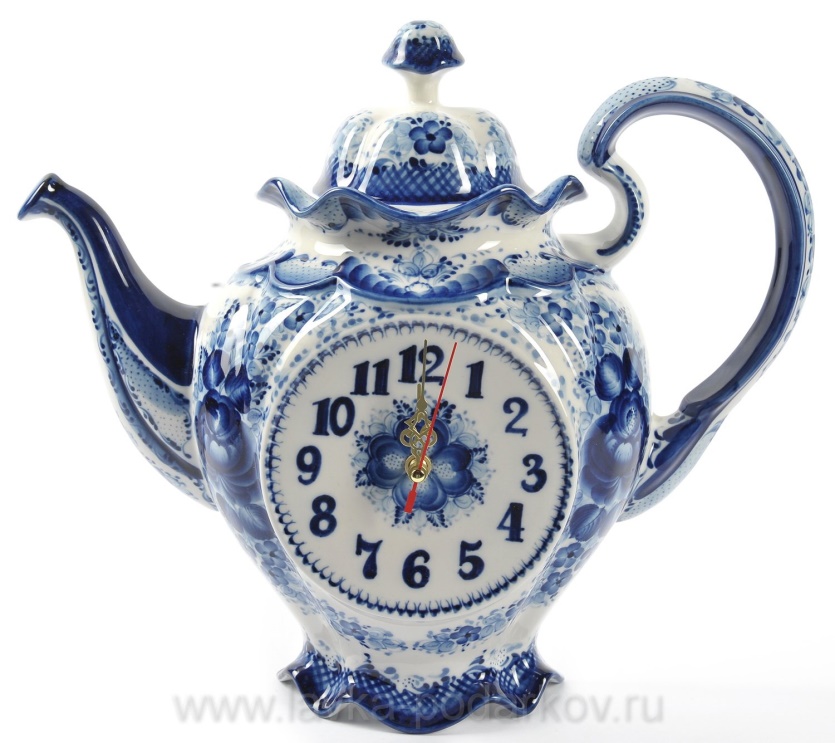 C середины XIX века многие гжельские заводы приходят в упадок, и керамическое производство сосредотачивается в руках Кузнецовых, некогда выходцев из Гжели. 
После революции кузнецовские заводы были национа-лизированы.
Только с середины XX века в Гжели начинается восстановление промысла, отметившего недавно своё 670-летие. 
В 1930-х и 1940-х здесь была сосредоточена почти половина всех фарфорофаянсовых предприятий России. В 1912 году на Казанской железной дороге на ветке Москва - Черусти была открыта железнодорожная станция, получившая название по местности — Гжель.
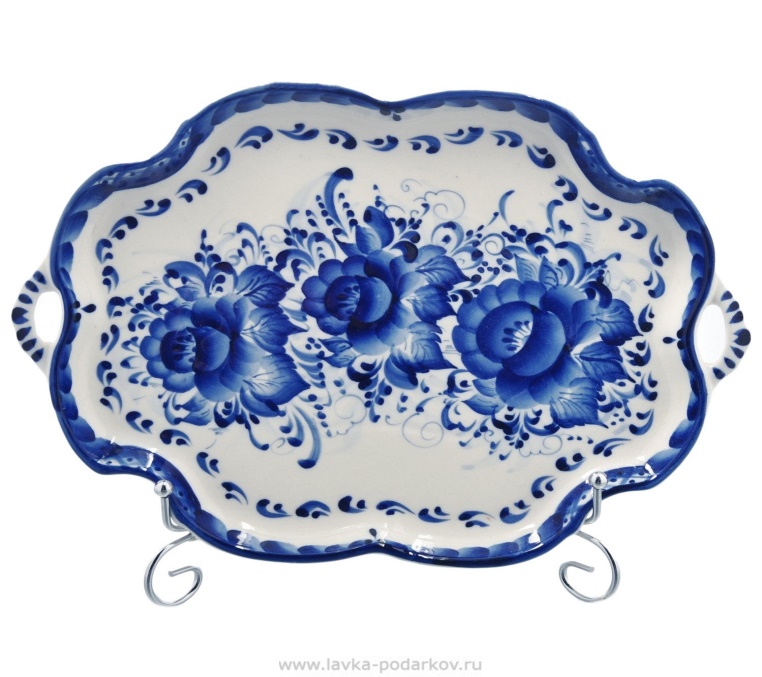 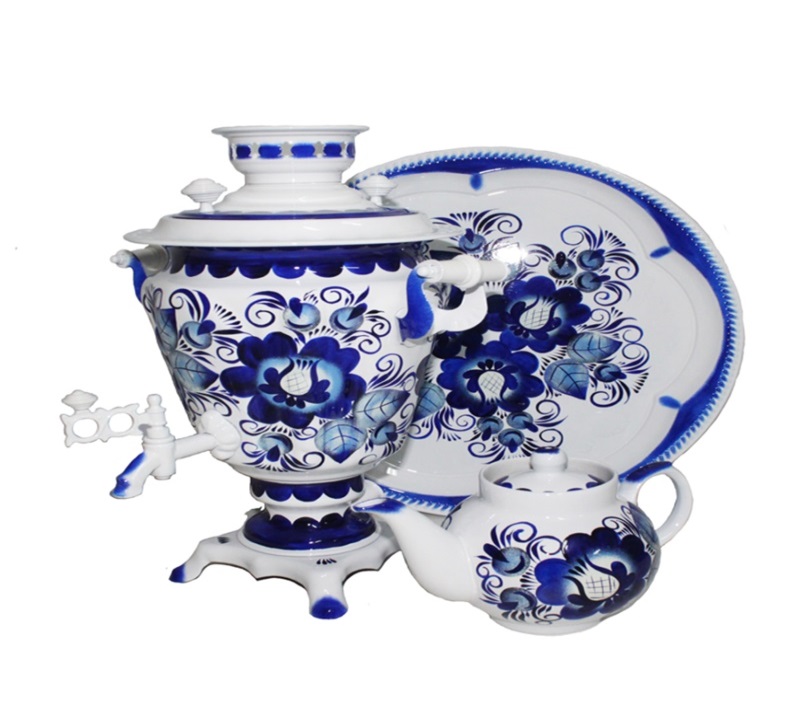 Выросший при станции посёлок также называется Гжель. Посёлок состоит из двух частей, неофициально именуемых «Посёлок известкового завода» или «Известковый» (по имени находившегося здесь и снесённого известкового завода) и «Посёлок кирпичного завода» или «Труженик».
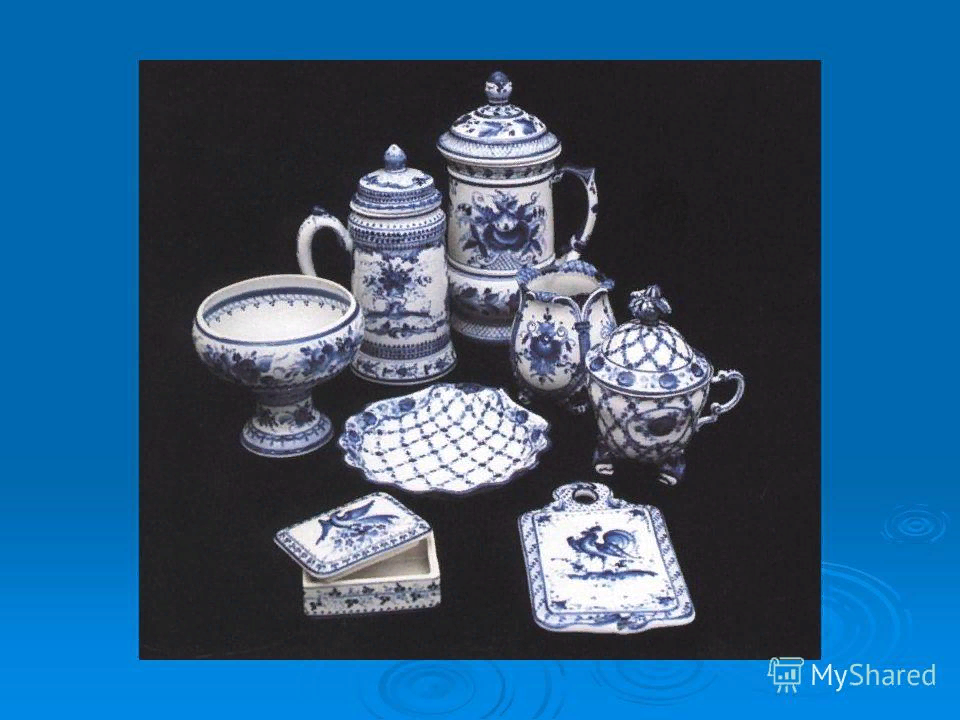